自我介紹
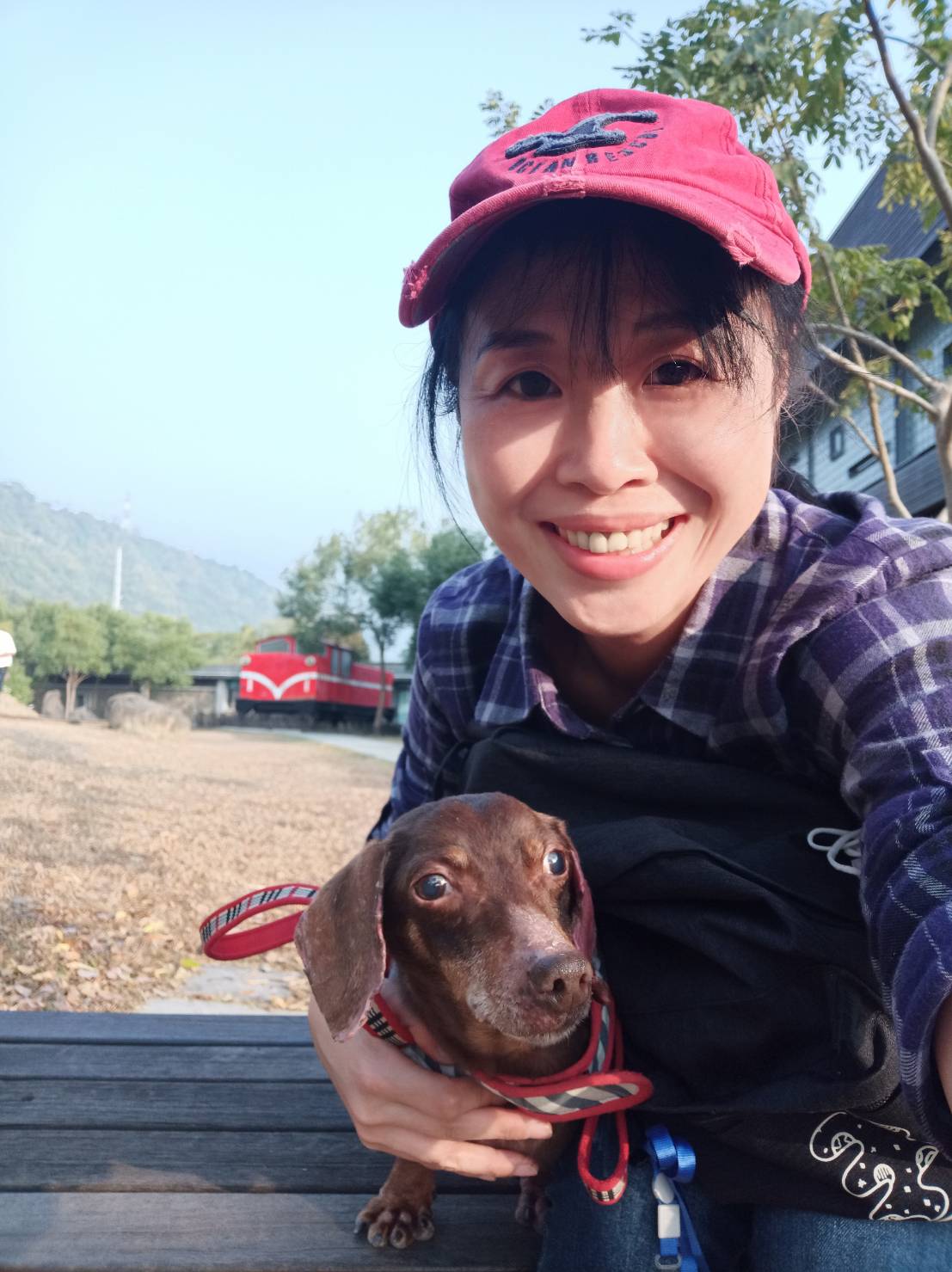 年度：11301
教師：張淑娟
座位：崇智4F             (分機 153)            自然科辦公室
我勇敢接受挑戰。
孩子，你也可以喔!
國三課程變難了。是的，物理知識變多了。
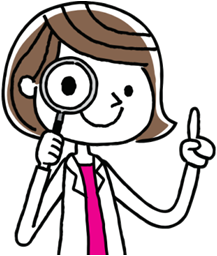 評量：段考 50％、平時 50％
形成性評量、課堂小考
確實訂正繳交各項作業
課堂參與、學習動機
出缺勤
多元評量方式
教學計畫及策略
孩子們請你跟我樣做
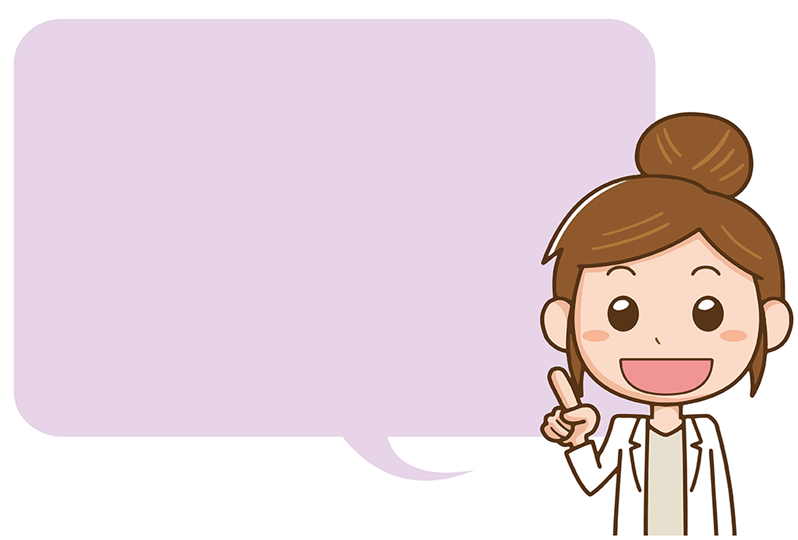 (1)積極且專注的參與教學(實驗)活動
        (2)理解式的熟記名詞、定義
        (3)強化邏輯思考能力
        (4)不懼數學演算的挑戰
        (5)養成即學即做的習慣，不要累積功課
        (6)知識學習連接現實生活
知識＋態度＋技能素養
徒兒們別忘了 師傅會將 上課可用的學習資源，單元式的整理在 Classroom 上。遇到困難時，先別急著放棄。請記住，我在這裡等你，陪你 一起解決它。